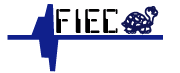 Coordinación de Protecciones por Métodos Computarizados aplicados al Sistema Eléctrico “LA TOMA” (INTERAGUA)
Presentado por:
José Paúl Fernández Flores
Martín Alonso García Atiencia
Fulton José Villacís Tigrero
INTRODUCCIÓN
En el trabajo que se presenta se analiza el sistema eléctrico de la subestación “La Toma” (Interagua) para posteriormente realizar el estudio de la coordinación de las protecciones eléctricas del mismo.
Para poder realizar correctamente el estudio y la coordinación de las protecciones de un sistema eléctrico, además de conocer los datos correspondientes a cargas, transformadores, motores, capacitores, etc, se necesita conocer el comportamiento del sistema en conjunto.
El comportamiento del sistema en condiciones normales, se lo obtiene realizando es estudio de flujo de carga; mientras que el comportamiento del sistema en caso de fallas, se lo obtiene realizando el estudio de cortocircuito.
Los estudios de flujo de carga y cortocircuito son analizados con detalle en los capítulos 2 y 3 de esta presentación.
CAPITULO  1
DESCRIPCION DE LAS INSTALACIONES
DESCRIPCION DE LAS INSTALACIONES
La subestación es alimentada por una línea de transmisión aérea de 69 KV que arranca desde la salida #72 de la subestación Pascuales con conductor tipo LINNET 336.4 MCM y cuya longitud aproximada es de 10 Km, en simple terna, pasa por la subestación La Toma, y continúa hasta Daule.
DESCRIPCION DE LAS INSTALACIONES
El sistema eléctrico de La Toma, está conformado por dos subestaciones, conformadas por módulos de estructuras metálicas para 69KV. A la primera subestación (SE1) llega la línea desde Pascuales, y sale hacía Daule a través de un disyuntor de aceite y un pórtico para el arranque de esta línea; además de aquí parte una derivación hacía la segunda subestación (SE2).
DESCRIPCION DE LAS INSTALACIONES
Existen tres barras a 69 KV, de la primera se alimenta a los dos transformadores de 69/13.8 KV (SE1) y a través de estos a la Estación de Bombeo 4 (cada transformador alimenta a un sector de esta estación de bombeo, sector A y sector B respectivamente)  que se interconectan a través de un disyuntor normalmente abierto, el cual sirve para hacer maniobras en caso de que algún transformador salga de servicio o este en mantenimiento; en cada sector se encuentran conectados 4 motores de 3000HP.
DESCRIPCION DE LAS INSTALACIONES
Las otras dos barras de 69 KV (SE2) son alimentadas desde la primera barra de 69KV y se interconectan a través de un disyuntor normalmente cerrado. De una de las barras del módulo de 69 KV se alimenta un transformador de 10000/12000 KVA, OA/FA, 69/4.16 KV. Existe también un módulo de estructuras metálicas para 4.16 KV; a este módulo llega la alimentación del transformador a través de un disyuntor de aceite, de esta barra se alimenta a la estación de bombeo Nº1.
DESCRIPCION DE LAS INSTALACIONES
Junto a la otra barra de 69KV se encuentra un segundo transformador (de similares características al primero)  y de las barras aéreas salen tres (3) líneas: una para la planta de tratamiento antigua, otra para los talleres y dos grupos de electrobombas de 400HP en la estación de bombeo Nº 3; y una tercera que alimenta a la estación de bombeo Nº 2  para cuatro (4) electrobombas de 1250 HP. Las dos primeras alimentadoras mencionadas son de construcción aérea; la tercera es subterránea con cables aislados, que salen desde el disyuntor “D” y llegan al disyuntor “F” en la estación de bombeo Nº 2, y de este se alimenta al Centro de Control de Motores Nº 2.
DESCRIPCION DE LAS INSTALACIONES
Existe también la interconexión entre las barras de 4.16KV (interconexión E) la cual permanece normalmente abierta, y solo es cerrada en caso de emergencia o durante el mantenimiento de uno de los dos transformadores. La implementación de una segunda interconexión de los sistemas de 4.16KV, se la realizó con el objeto de que se pueda alimentar al centro de carga Nº1 desde el transformador Nº2 en caso de mantenimiento del transformador Nº1. En el esquema se consideró conveniente utilizar disyuntores de 69 KV, uno para cada transformador, para una mejor protección de los mismos con la utilización de los relés diferenciales.
DATOS GENERALES DE                    “LA TOMA” - INTERAGUA
Abastecimiento para la zona SUR de Guayaquil
El abastecimiento para la zona sur de Guayaquil se lo hace a través de la estación de bombeo 4, la cual está conformada por dos sectores idénticos:
SECTOR A
SECTOR B
Sectores A y B
En cada sector se encuentran instalados cuatro motores o grupos. Las características de los motores son las siguientes:

Motores trifásicos de 3000HP, 13800V, dispuestos verticalmente. Los motores poseen protección contra sobre-corriente, sobretensiones, mínimo voltaje.  Todas estas protecciones están integradas dentro del  AEG PS 451. Poseen bancos de capacitores de 1050 KVAR.
Abastecimiento para la zona NORTE de Guayaquil
El abastecimiento para la zona norte de Guayaquil se lo hace a través de tres estaciones de bombeo:
CAPITULO  2
ESTUDIO DE FLUJO DE CARGA
Introducción
El estudio de flujo de  carga es de gran importancia en la planeación y diseño de sistemas eléctricos de potencia, así como en la determinación de las mejores condiciones de operación de sistemas existentes. La información principal a obtener de un estudio de flujo de carga, es la magnitud y el ángulo de fase del voltaje en cada barra y las potencias real y reactiva que fluyen en cada línea.
Criterios adoptados para el estudio
Flexibilidad Operacional 
Niveles de Confiabilidad 
Niveles de sobrecarga 
Regulación de Voltaje
Caso de Análisis
A continuación se resume mediante tablas los datos del sistema:
Datos de barras de carga 
Datos de líneas y conductores 
Datos de Transformadores de Fuerza
Datos de barras de carga
Datos de líneas y conductores
Datos de Transformadores de Fuerza.
Resultados de los Estudios de Flujo de Carga.
El análisis del flujo de carga muestra lo siguiente:
Voltaje en barras.
Consumo de la planta.
Factor de Potencia. Requerimientos de potencia Reactiva.
Carga sobre todos los conductores y transformadores.
Voltajes en barras
Consumo
Factor de Potencia
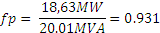 Carga de Conductores
Carga de los Transformadores.
Conclusiones del Estudio de Flujo de Carga
En base al estudio de flujo de carga se puede concluir que las líneas y transformadores no están sobrecargados y tienen suficiente reserva en caso de contingencia o de un aumento en la carga del sistema. La línea más cargada es la que viene desde Pascuales hasta la subestación, que esta al 80% de su capacidad de transmisión.
Conclusiones del Estudio de Flujo de Carga
Durante la operación normal del sistema, los valores de voltaje en las barras se encuentran entre 1 y 0.97 p.u. Mientras que al presentarse alguna contingencia dichos valores de voltaje decaen pero se mantienen dentro del rango requerido.
CAPITULO 3
ESTUDIO DE CORTO CIRCUITO
Introducción
En el análisis de corto circuito, las fallas del sistema se manifiestan como condiciones anormales de operación que nos podrían conducir a uno de los siguientes fenómenos: 
Indeseables flujos de corrientes.
Presencia de corrientes de magnitudes exageradas que podrían dañar  los equipos.
Caída de Voltaje en la vecindad de la falla que puede afectar adversamente la operación de las maquinas rotatorias.
Creación de condiciones peligrosas para la seguridad del personal.
El estudio de cortocircuito se realizará con los siguientes objetivos:
Determinar el efecto de las corrientes de falla en los componentes del sistema tales como cables, barras y transformadores durante el tiempo que persista la falla.

Los estudios determinarán las zonas del sistema en donde la falla puede resultar en depresión inaceptable de voltajes. 

Determinar el ajuste de los equipos de protección, los cuales son establecidos considerando el sistema bajo condiciones de falla.
Alcance de los estudios de                 Corto Circuito.
Falla Trifásica a tierra.
Falla de línea a tierra.
MVA de Corto Circuito
Resultados de los Estudios de Corto Circuito
Corriente de falla trifásica en cada barra
Resultados de los Estudios de Corto Circuito
Corriente de falla de línea a tierra en cada barra
Capacidad de Interrupción y momentáneas
Conclusiones y recomendaciones
Las corrientes de falla que circulan en el sistema son de valores muy altos, independientemente del lugar donde se produzca la falla, por lo que es necesario que la falla sea despejada en el menor tiempo posible.

Los niveles de voltaje en las barras se ven afectados, debido a las altas corrientes durante una falla a consecuencia de las caídas de voltaje en las líneas.

La corriente de falla de línea a tierra fue limitada a la corriente de falla trifásica a tierra por medio de la instalación de resistencias de aterrizamiento de 2 ohmios en cada transformadores, los cuales estaban conectados en Delta – Y aterrizado.
CAPITULO  4
COORDINACION DE LAS PROTECCIONES
Objetivos
Los estudios se realizaran con los siguientes objetivos: 
Determinar del ajuste de los equipos de protección, los cuales son establecidos considerando el sistema bajo condiciones de falla.

Determinar la coordinación de las Protecciones del sistema la Toma (INTERAGUA) propiamente y con la Protecciones del Sistema de la Empresa Eléctrica.  

La aplicación del Estudio permitirá el despeje oportuno y selectivo de las fallas del sistema.
Esquemas de Protecciones
Esquema General de Protección de Transformadores.
Esquemas de Protección de motores:
Motores menores de 1500HP
Motores mayores de 1500HP
Esquema General de Protección de Transformadores
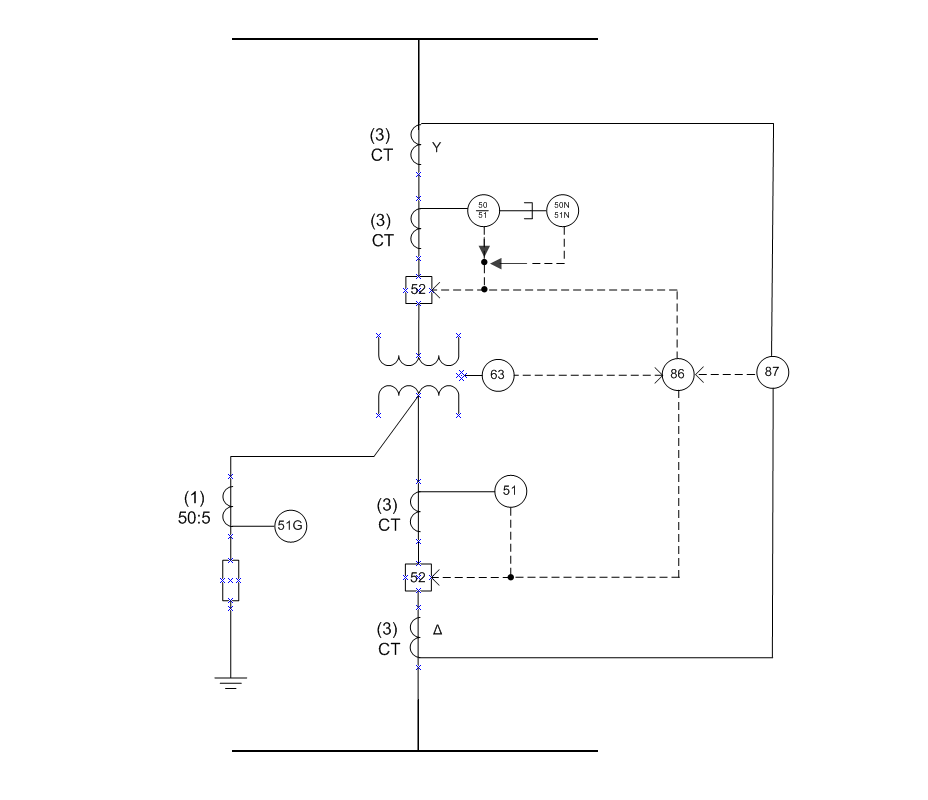 Esquema General de Protección de Motores menores de 1500HP
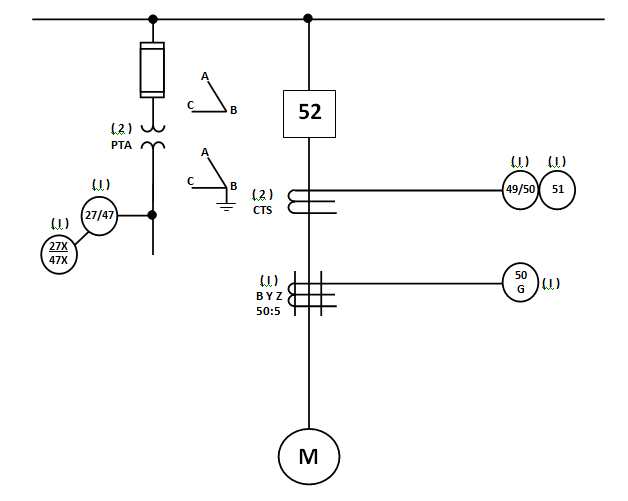 Esquema General de Protección de Motores mayores de 1500HP
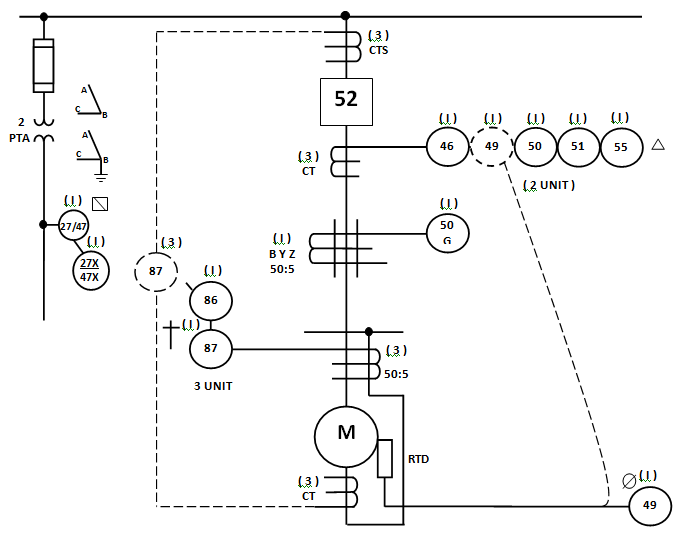 Ajuste y Coordinación de las Protecciones
La información básica para el ajuste y coordinación de las protecciones provienen de los estudios de flujo de carga, Cortocircuito y los esquemas de Protección indicados en la sección anterior.
Protección de la Subestación (Transformadores)
Transformador Sector A 69/13.8 KV 
GE745 (Transformer Management Relay)
Protección de Sobrecorriente IAC 51 INVERSE STD en los lados de ALTA y BAJA 
Protección Diferencial 87 (Regulación I%=0.05In)
Protección de la Subestación (Transformadores)
Transformador Sector B 69/13.8 KV
GE745 (Transformer Management Relay)
Protección de Sobrecorriente IAC 51 INVERSE STD en los lados de ALTA y BAJA 
Protección Diferencial 87 (Regulación I%=0.05In)
Protección de la Subestación (Transformadores)
Transformador (1)  a EB 1 GE745                   (Transformer Management Relay)
Protección de Sobrecorriente 
	Tipo de curva: IAC 51 INVERSE STD en el lado de ALTA
	Tipo de curva: MDP INVERSE en el lado de BAJA 
Protección Diferencial 87 (Regulación I%=0.05In)
Protección de la Subestación (Transformadores)
Transformador (2)  a Barra 4.16 KV                             GE745 (Transformer Management Relay)
Protección de Sobrecorriente 
	Tipo de curva: IAC 51 INVERSE STD en el lado de ALTA
	Tipo de curva: MDP INVERSE en el lado de BAJA 
Protección Diferencial 87 (Regulación I%=0.05In)
Protección de Alimentadoras
Alimentadora de Sector B 13.8 kv a Planta de tratamiento
Tipo de curva: GE F-60 IAC Inverse 
Transformador de corriente: 1000/5
Tap: 2
TD: 0.5

Alimentadora de Barra de 4.16 kv a EB 3
Tipo de curva: GE-F60 IAC INVERSE
Transformador de corriente: 500/5
Tap: 10
TD: 0.83
Protección de Alimentadoras
Línea de Barra de 4.16 kv a EB 2
Tipo de curva: GE-F60 IAC VERY INVERSE
Transformador de corriente: 1000/5
Tap: 8
TD: 0.5

Tipo de curva: West.ch CO-8
Transformador de corriente: 1000/5
Tap: 8
TD: 0.5
Protección de Motores
Motores de 3000Hp (Sector A, B) GE269+ (Motor Management Relay)
Protección de Sobrecorriente MDP EXT. INVERSE 
Protección Diferencial 
Protección Térmica (RTD’s)
Protección de Bajo Voltaje (5%)
Protección contra Inversión de fases
Motores de 1250 Hp                                                           (EB1, EB3 GE269+ Motor Management Relay)
Protección de Sobrecorriente MDP EXT. IVERSE 
Protección Térmica (RTD´s)
Protección de Bajo Voltaje (5%)
Protección de Motores
Motores de 1250 Hp (EB2)
Protección Actual
	Relé de Bajo Voltaje 27
	Fusible GE P-210
Protección Recomendada
GE269+ (Motor Management Relay)
Protección de Sobrecorriente MDP EXT. IVERSE 
Protección Térmica (RTD´s)
Protección de Bajo Voltaje (5%)
Coordinación de Relés de Sobrecorriente
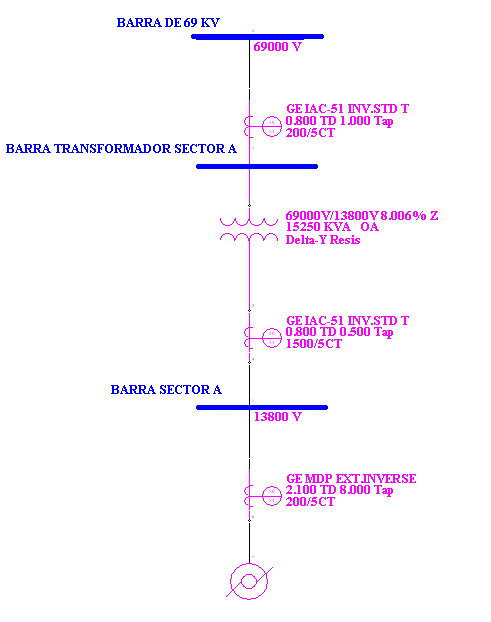 Esquema deProtección Sector A
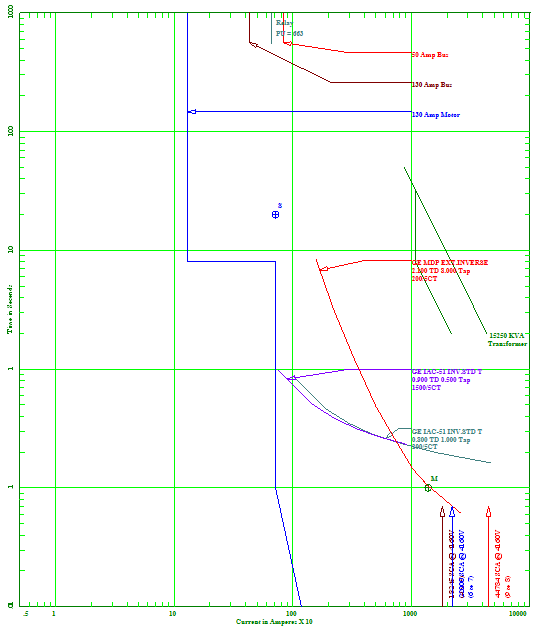 Esquema de Protección Sector A
Resumen de la Coordinación de Protecciones (Sector A)
Protección de Motor 3000 HP (Sector A)
Protección Transformador 12.5/16 MVA (Sector A)
Resumen de la Coordinación de Protecciones (Sector A)
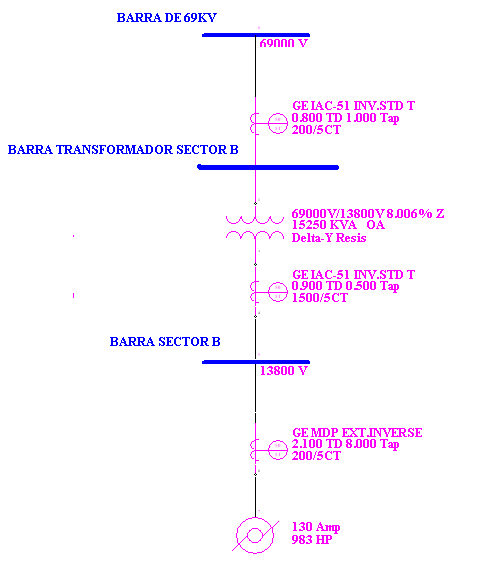 Esquema de  Protección Sector B
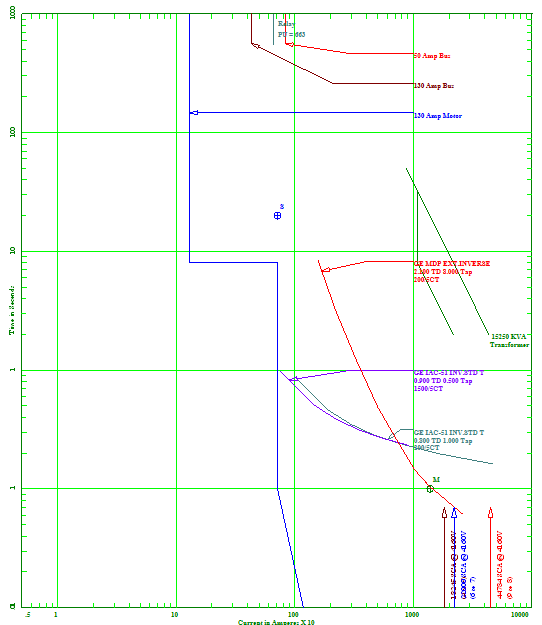 Resumen de la Coordinación de Protecciones (Sector B)
Protección de Motor 3000 HP (Sector B)
Protección Transformador 12.5/16 MVA (Sector B)
Resumen de la Coordinación de Protecciones (Sector B)
Protección Barra 69Kv (Sector B)
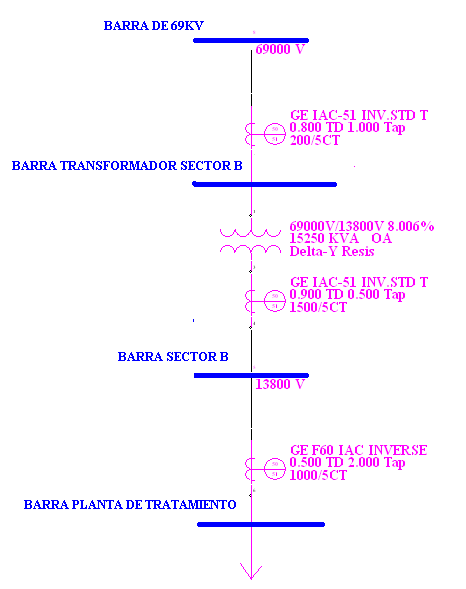 Esquema de Protección de Planta de Tratamiento
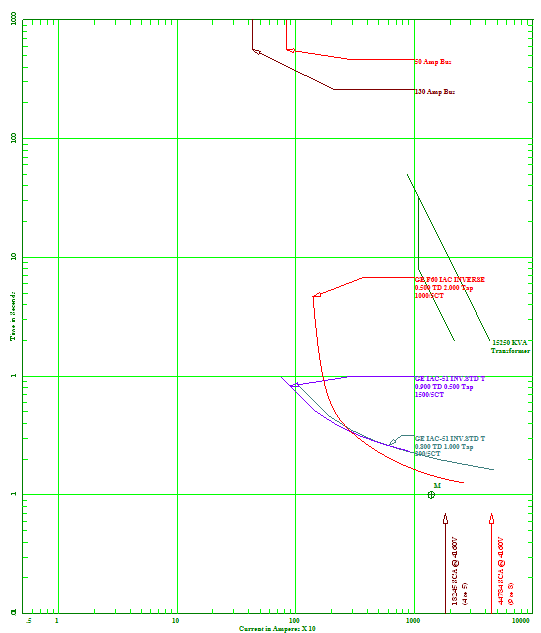 Resumen de la Coordinación de Protecciones (Planta de Tratamiento)
Protección Barra Planta de Tratamiento
Protección Transformador 12.5/16 MVA (Sector B)
Resumen de la Coordinación de Protecciones (Planta de Tratamiento)
Protección Barra 69 Kv (Sector B)
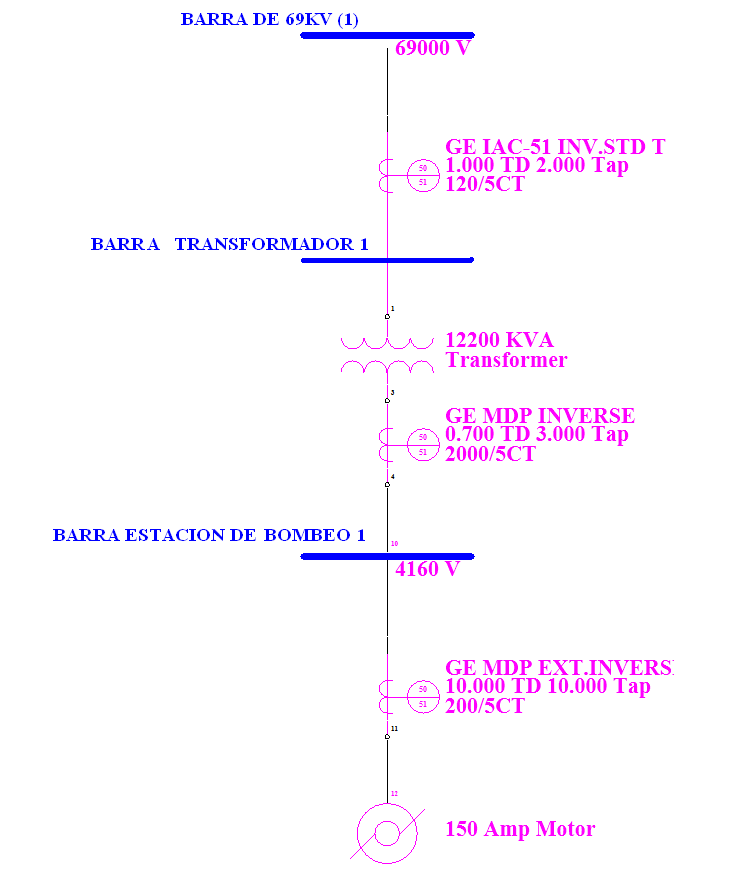 Esquema de Protección Estación de Bombeo1 (EB1)
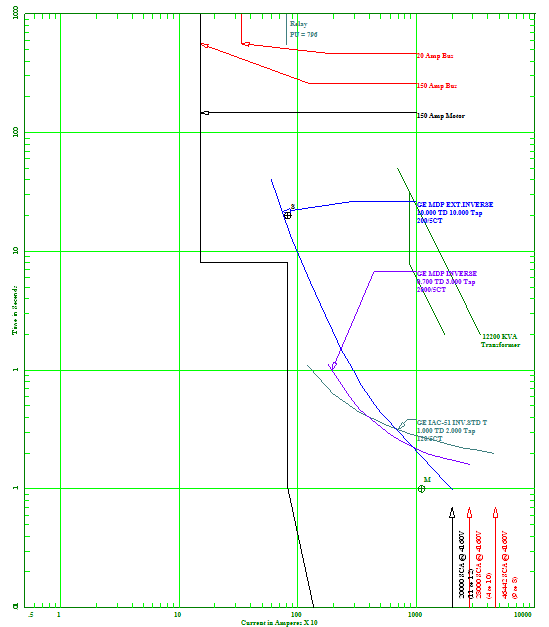 Resumen de la Coordinación de Protecciones (EB1)
Protección de Motor 1250 HP (EB1)
Protección de Transformador 1 (EB1)
Resumen de la Coordinación de Protecciones (EB1)
Protección Barra 69 Kv (EB1)
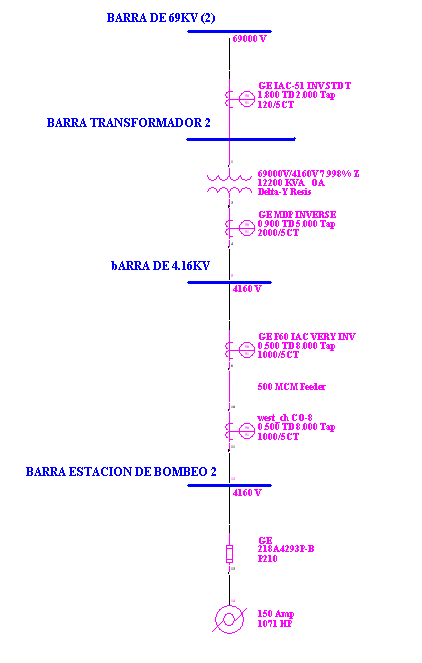 Esquema de Protección Estación de Bombeo2 (EB2)
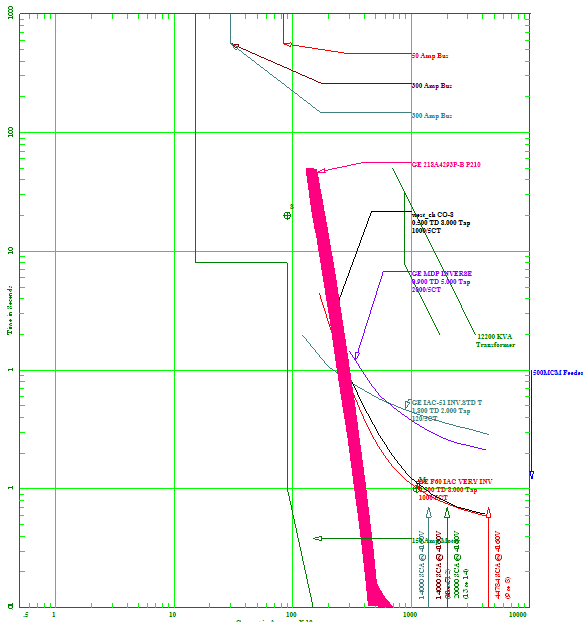 Resumen de la Coordinación de Protecciones (EB2)
Protección de Motor 1250 HP (EB2)
Protección de Alimentadora 1- 4.16 Kv (EB2)
Resumen de la Coordinación de Protecciones (EB2)
Protección de Transformador 2 – 10/12.5 MVA (EB2)
Protección de Barra 69 Kv (EB2)
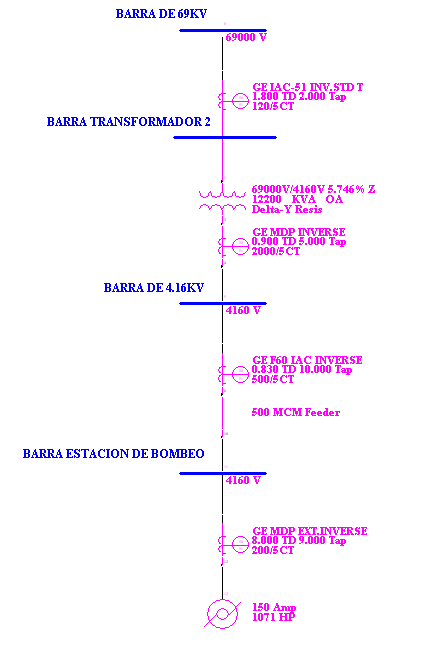 Esquema de ProtecciónEstación de Bombeo3 (EB3)
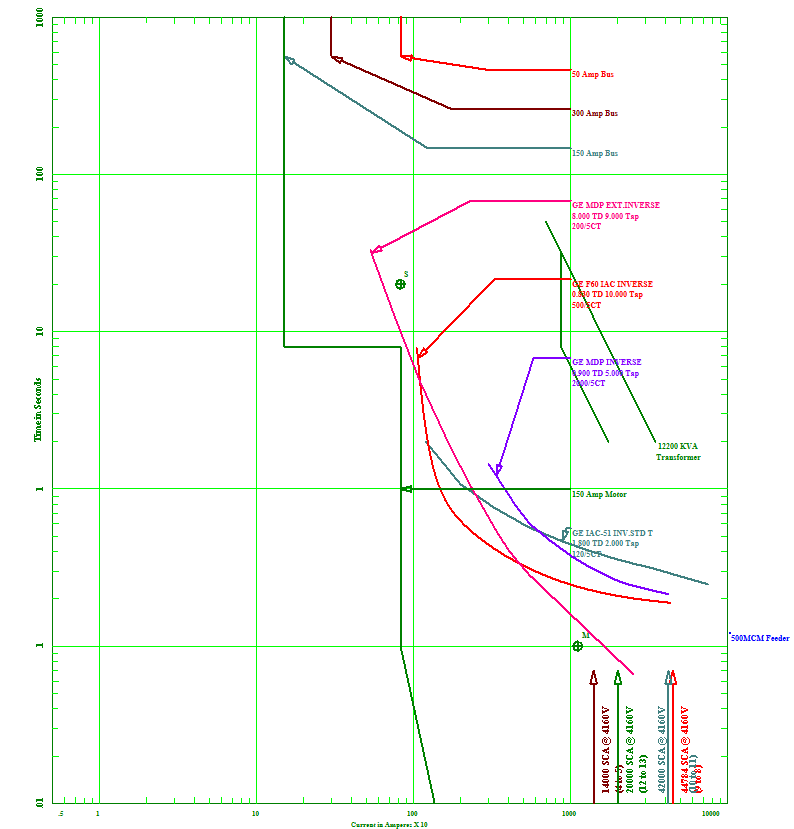 Resumen de la Coordinación de Protecciones (EB3)
Protección  Motor 1250 HP (EB3)
Protección  Alimentadora 2- 4,16Kv (EB3)
Resumen de la Coordinación de Protecciones (EB3)
Protección Transformador 2 – 10/12.5 MVA (EB2)
Protección Barra 69Kv (EB2)
Conclusiones y Recomendaciones
Los ajustes realizados para los  elementos de sobrecorriente  permiten brindar al sistema una correcta protección tanto primaria como de respaldo, así como nos permite cumplir con los criterios de selectividad y confiabilidad planteados anteriormente. 


Después de realizar los análisis respectivos, se puede concluir que todos los relés del sistema operan en tiempos menores a 3 ciclos, con lo cual podemos afirmar que en caso de falla esta es despejada en un tiempo oportuno.
Conclusiones y Recomendaciones
Actualmente gran parte del sistema de protecciones de la subestación LA TOMA (Interagua) ha sido modernizada; por lo que se recomienda también actualizar las protecciones de las Estaciones de Bombeo 1 y 2 para tener mayor compatibilidad entre los dispositivos de protección, y lograr así un sistema integrado de control y monitoreo de las protecciones mencionadas.


La protección de los motores en la Estación de Bombeo 2 es realizada mediante fusibles, el mismo que se recomienda sustituirlo por un relé y un disyuntor, para poder realizar una coordinación más sencilla y eficiente.
Estación de Bombeo 1
Está conformada por cuatro motores trifásicos de 1250 HP, 4160 V, 125 A, dispuestos horizontalmente. 

Las protecciones de los motores son: 
Relés de sobre-corriente en las fases secundarias a, b, c.
Relé de sobre-corriente en el neutro. 
Relé diferencial.
Relé para bajo voltaje.
Estación de Bombeo 2
Actualmente este sector está en modo Stand By. Posee cinco motores de las mismas características de los motores de la EB1. 
Las protecciones de los motores se encuentran integradas dentro del MOTOR MANAGEMENT RELAY 269 PLUS de General Electric.
Estación de Bombeo 3
Este sector posee tres motores de las mismas características de los anteriores, pero más eficientes         (marca SIEMENS). 
	Las protecciones de los motores se encuentran integradas dentro del MOTOR MANAGEMENT RELAY 269 PLUS de General Electric. Posee las protecciones de los relés 50 y 51, integradas en un dispositivo General Electric 735 Feeder Protection Relay y una protección Guarda motor General Electric PQM II Power Quality Meter.
Motores de 3000HP (Sector A y B)
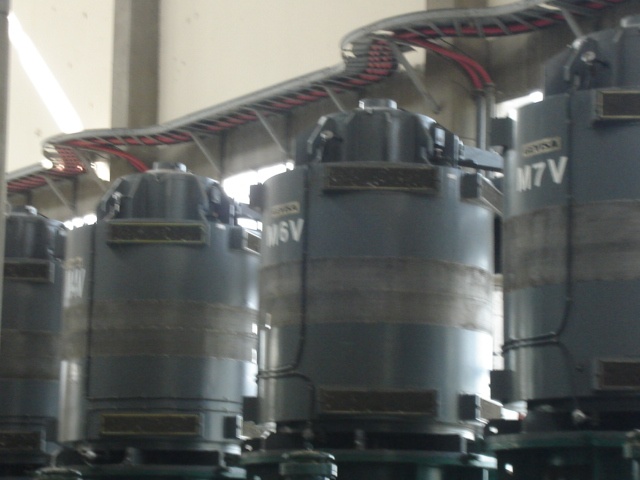 Motores de 1250HP (EB1 y EB2)
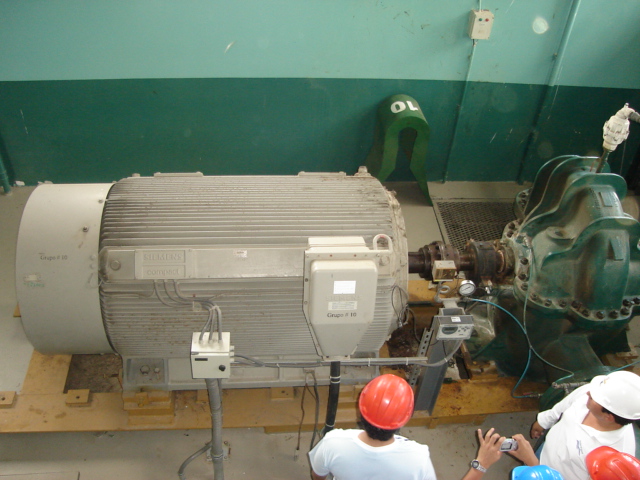 Motor Management Relay 269 Plus GE
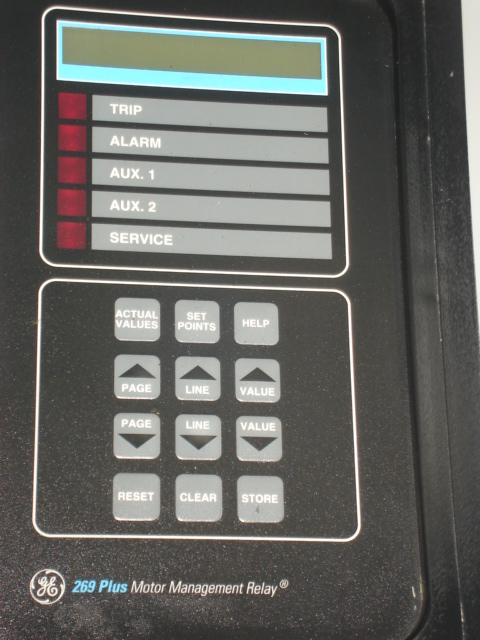 PQM Power Quality Meter GE
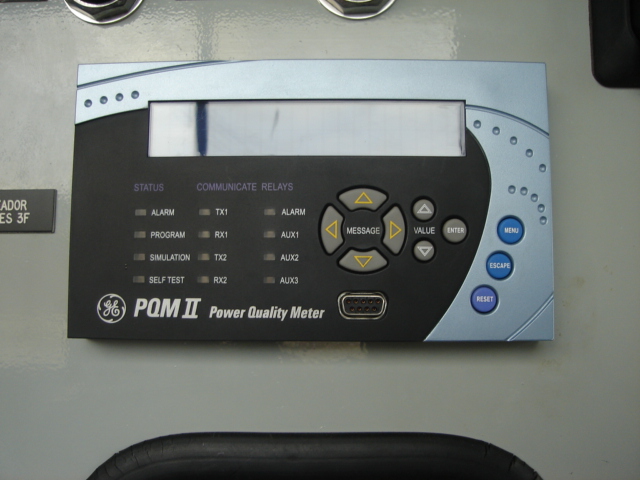 Feeder Protection Relay 735 GE
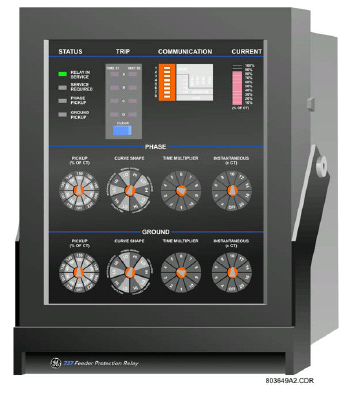